Proofs and Computation
Madhu Sudan
Harvard
October 3, 2023
1
Math Pict Lang: Proofs and Computation
In this talk: Proofs and Computation
“Computer Assisted Proofs ?”
[Appel-Haken] – 4-color theorem
[Hales] – Kepler Conjecture
[Petkovsky,Wilf,Zeilberger] – “A=B”
No!
Mathematics
Computing
Proofs
October 3, 2023
Math Pict Lang: Proofs and Computation
2
Outline of this talk
October 3, 2023
Math Pict Lang: Proofs and Computation
3
I. PrehistoryProvable statements
October 3, 2023
Math Pict Lang: Proofs and Computation
4
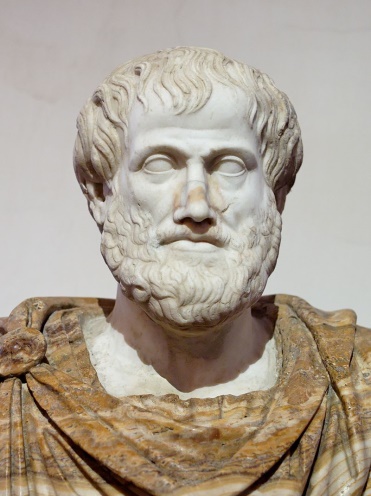 Formal Logic
Attempts to convert reasoning to symbolic manipulation.
Remarkably powerful.

Originated independently, and with different levels of impact, in different civilizations …
Mathematics
Proofs
"Aristotle Altemps Inv8575" by Copy of Lysippus - Jastrow (2006). Licensed under Public Domain via Commons - https://commons.wikimedia.org/wiki/File:Aristotle_Altemps_Inv8575.jpg#/media/File:Aristotle_Altemps_Inv8575.jpg
October 3, 2023
Math Pict Lang: Proofs and Computation
5
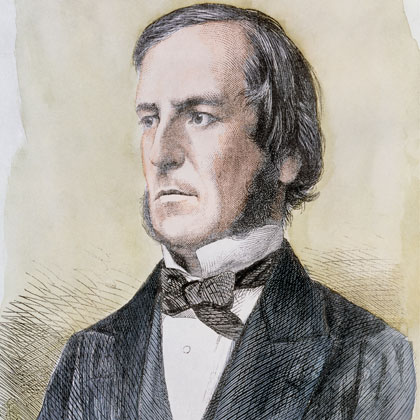 George Boole (1815-1864)
Proofs
Mathematics
(page 34)
October 3, 2023
Math Pict Lang: Proofs and Computation
6
Whither Computing?
How well does the logic capture mathematics?
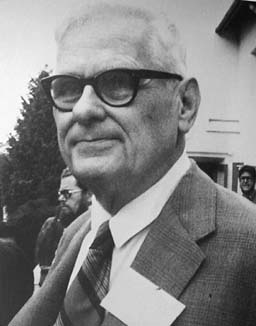 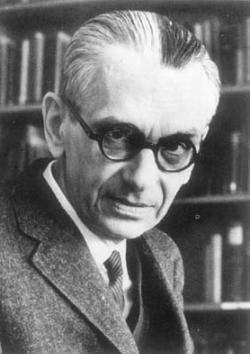 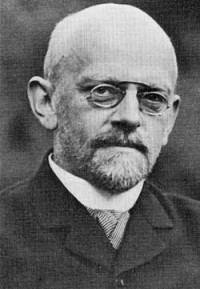 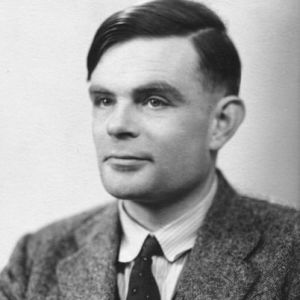 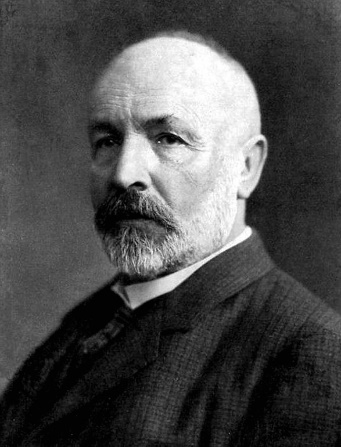 Cantor‘1890: Logic may face some problems?
Godel ‘1920s:
Incompleteness
Hilbert ‘1900:
Should capture everything!
Church-Turing 1930s: Incompleteness holds for any effective reasoning procedure.
This statement 
is not
true
provable
October 3, 2023
Math Pict Lang: Proofs and Computation
7
Encodings of other machines
Universal
Machine
Turing’s Machine
Model of computer
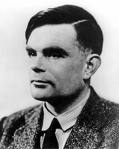 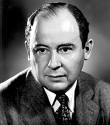 - Universal!
→ von Neumann architecture
Proofs
Mathematics
Computing
Finite    
State    
 Control
RAM
CPU
R/W
One machine to rule them all!
October 3, 2023
Math Pict Lang: Proofs and Computation
8
Proofs: Story so far
Proof: Has to be mechanically verifiable.
Theorem: Statement with a proof. 
Incompleteness: There exist statements consistent with the system of logic that do not admit a proof.
Unaddressed: What difference does proof make?
Both mechanically verifiable!
October 3, 2023
Math Pict Lang: Proofs and Computation
9
II. Ancient HistoryEfficient Verification
October 3, 2023
Math Pict Lang: Proofs and Computation
10
Origins of Modern Complexity
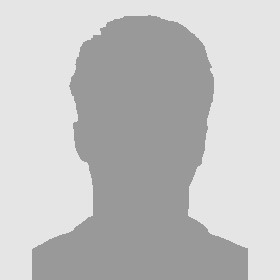 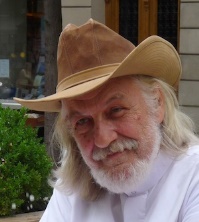 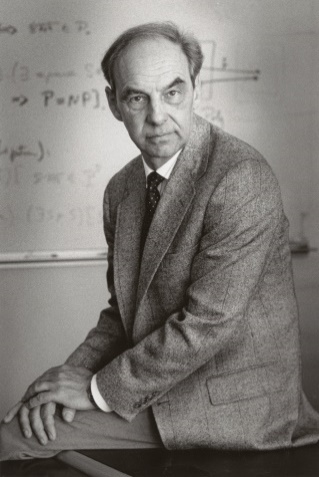 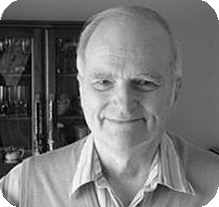 October 3, 2023
Math Pict Lang: Proofs and Computation
11
Proofs, Complexity & Optimization!
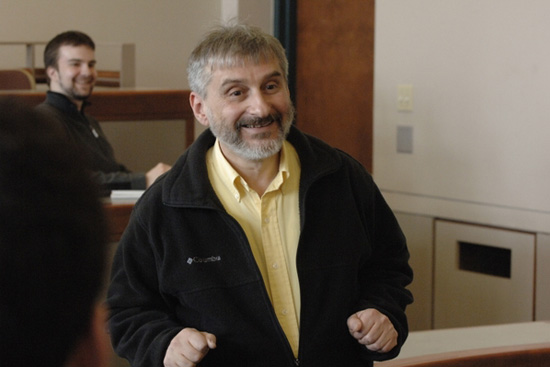 [Levin ’73] 
Universal Search problems
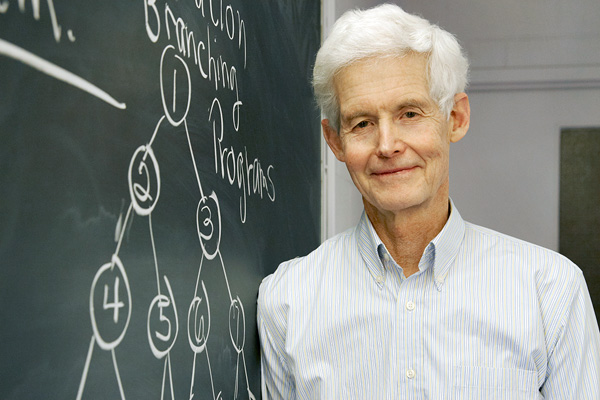 [Cook ’71] 
Complexity of 
Theorem Proving
October 3, 2023
Math Pict Lang: Proofs and Computation
12
Proofs, Complexity & Optimization - 2
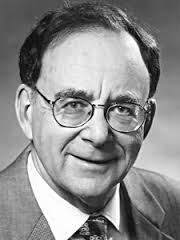 [Karp ‘72] Reducibility among 
combinatorial optimization problems
October 3, 2023
Math Pict Lang: Proofs and Computation
13
Some NP-complete Problems
Map Coloring: Can you color a given map with 3-colors, s.t. bordering states have diff. colors?
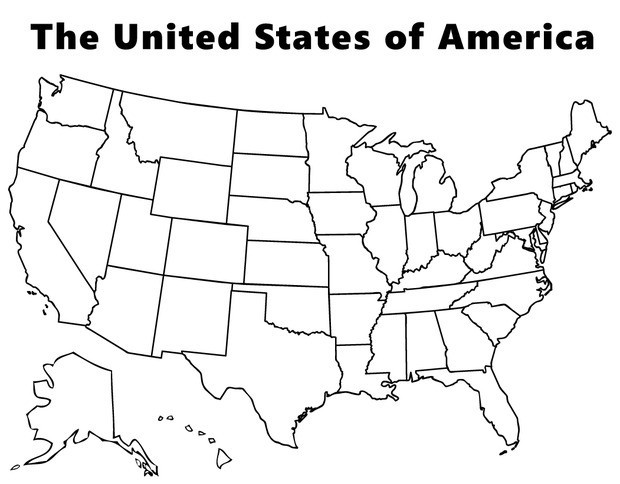 October 3, 2023
Math Pict Lang: Proofs and Computation
14
Some NP-Complete Problems
Travelling Salesman Problem: (TSP) – Find tour of minimum length visiting given set of cities.
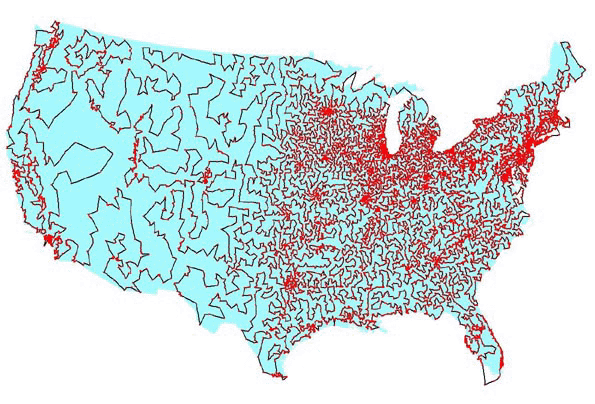 Image due to [Applegate, Bixby, Chvatal, Cook]. 
Optimal TSP visiting ~13000 most populated cities in US.
October 3, 2023
Math Pict Lang: Proofs and Computation
15
Some NP-Complete Problems
Biology: Fold DNA sequence so as to minimize energy.
Economics: Finding optimal portfolio of stocks subject to budget constraint.
Industrial Engineering: Schedule tasks subject to precedence constraints to minimize completion time.
…
October 3, 2023
Math Pict Lang: Proofs and Computation
16
Consequences to Proof Checking
October 3, 2023
Math Pict Lang: Proofs and Computation
17
Is P=NP?
Don’t know …

If P=NP …
Cryptography might well be impossible (current systems all broken simultaneously)
All optimization problems become “easy”
… You get whatever you wish … if you can verify satisfaction.
Mathematicians replaced by computers.

If P≠NP … 
… Consistent with current thinking, so no radical changes.
Proof would be very educational.
Might provide sound cryptosystems.

Independent of Peano’s axioms, Choice …?
“Of all the Clay Problems, this might be the one to find the shortest solution, by an amateur mathematician.”
- Devlin, The Millenium Problems (Possibly thinking P=NP)
“If someone shows P=NP, then they prove any theorem they wish. So they would walk away not just with $1M, but $6M by solving all the Clay Problems!”
- Lance Fortnow, Complexity Blog
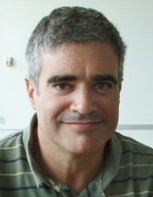 “P = NP?” is Mathematics-Complete !!
October 3, 2023
Math Pict Lang: Proofs and Computation
18
III. Recent HistoryProofs and Randomness
October 3, 2023
Math Pict Lang: Proofs and Computation
19
Randomness & Modern Complexity
Emphasis on Randomness.
Randomness can potentially speed up algorithms.
Essential for 
Equilibrium behavior 
Coordination among multiple players
Cryptography

But it probably can’t help with Logic – right? 
Actually – it does!!
October 3, 2023
Math Pict Lang: Proofs and Computation
20
Interactive Proofs
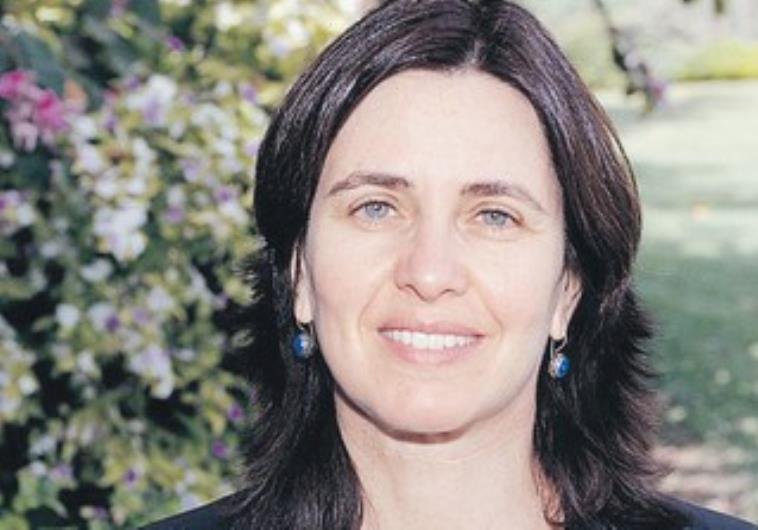 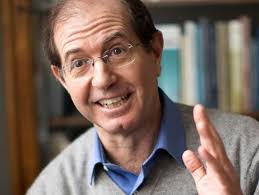 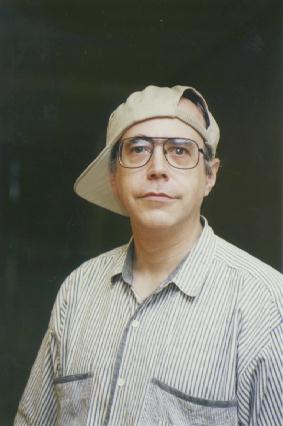 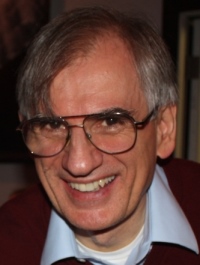 October 3, 2023
Math Pict Lang: Proofs and Computation
21
Probabilistically Checkable Proofs
Do proofs have to be read in entirety to verify?
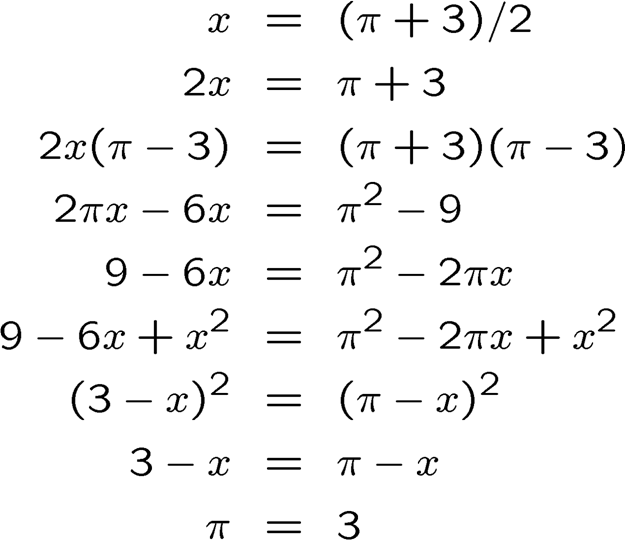 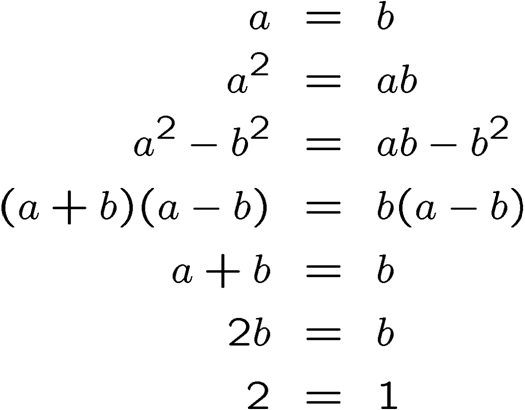 October 3, 2023
Math Pict Lang: Proofs and Computation
22
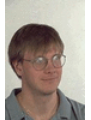 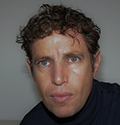 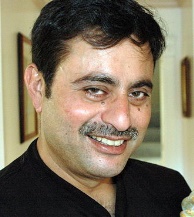 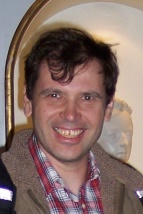 Probabilistically Checkable Proofs
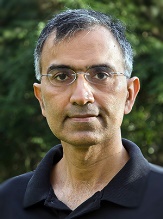 October 3, 2023
Math Pict Lang: Proofs and Computation
23
An Analogy
…    OR
October 3, 2023
Math Pict Lang: Proofs and Computation
24
October 3, 2023
Math Pict Lang: Proofs and Computation
25
Polynomials = Wall - II
October 3, 2023
Math Pict Lang: Proofs and Computation
26
Improved (Optimal) PCPs
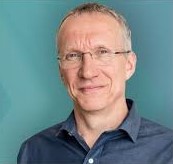 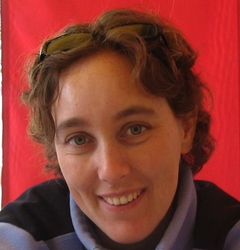 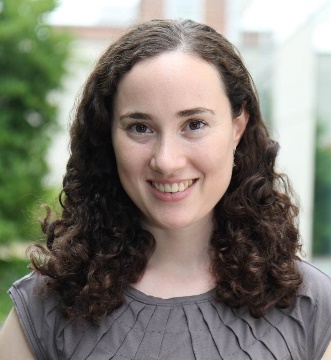 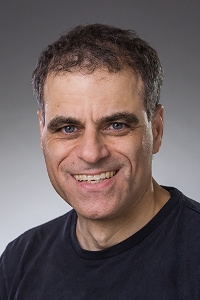 [Raz’94, Hastad‘97, Dinur’06, Moshkovitz-Raz’08]: Series of remarkable improvements: Reduced error, reduced #queried bits, Reduced size of PCP:
Current: For barely super-linear blowup in size, PCP can be verified reading 3 bits to get error ½.
Ingredients: Fourier analysis, Expander graphs, Error-correcting codes, Information Theory
October 3, 2023
Math Pict Lang: Proofs and Computation
27
PCPs and Approximate Optimization
October 3, 2023
Math Pict Lang: Proofs and Computation
28
IV. Current Directions
October 3, 2023
Math Pict Lang: Proofs and Computation
29
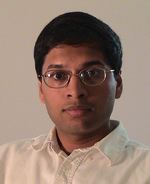 Unique Games and a Conjecture
October 3, 2023
Math Pict Lang: Proofs and Computation
30
Unique? Game?
Inspires “2-prover proof system” (game):
[Khot,Minzer,Safra’17]: 
Proof of analogous 
conjecture for system of 
quadratic equations
V
October 3, 2023
Math Pict Lang: Proofs and Computation
31
Proofs & Quantumness
October 3, 2023
Math Pict Lang: Proofs and Computation
32
V. Future
October 3, 2023
Math Pict Lang: Proofs and Computation
33
Some context
PCPs as method to understand (in)approximability: HUGELY successful

PCPs as a positive method:
Make verification easier …
… much more limited
(Actually used in blockchain/cryptocurrencies)

Why so limited?
(from Yael Kalai: “Evolution of Proofs”)
October 3, 2023
Math Pict Lang: Proofs and Computation
34
Proofs: Standard Assumption
A
T
October 3, 2023
Math Pict Lang: Proofs and Computation
35
The truth
Mathematical proofs assume large context.
“By some estimates a proof that 2+2=4 in ZFC would require about 20000 steps … so we will use a huge set of axioms to shorten our proofs – namely, everything from high-school mathematics” 
[Lehman,Leighton,Meyer – Notes for MIT 6.042]
Context (= huge set of axioms) shortens proofs. 
But context is uncertain!
What is “high school mathematics”?
Need to understand how this works?
Context, uncertainty, communication
Mind, reasoning, knowledge
October 3, 2023
Math Pict Lang: Proofs and Computation
36
Summary and Conclusions
Computing as a science:
Goes to the very heart of scientific inquiry.
What big implications follow from local steps? 
Search for proofs captures essence of all search and optimization.
“Is P=NP?” Central mathematical question.
Still open.
What are proofs?
Many implications of randomness & interaction
Not yet totally understood …  
 … Up to us to define and design!
October 3, 2023
Math Pict Lang: Proofs and Computation
37
Thank You!
October 3, 2023
Math Pict Lang: Proofs and Computation
38